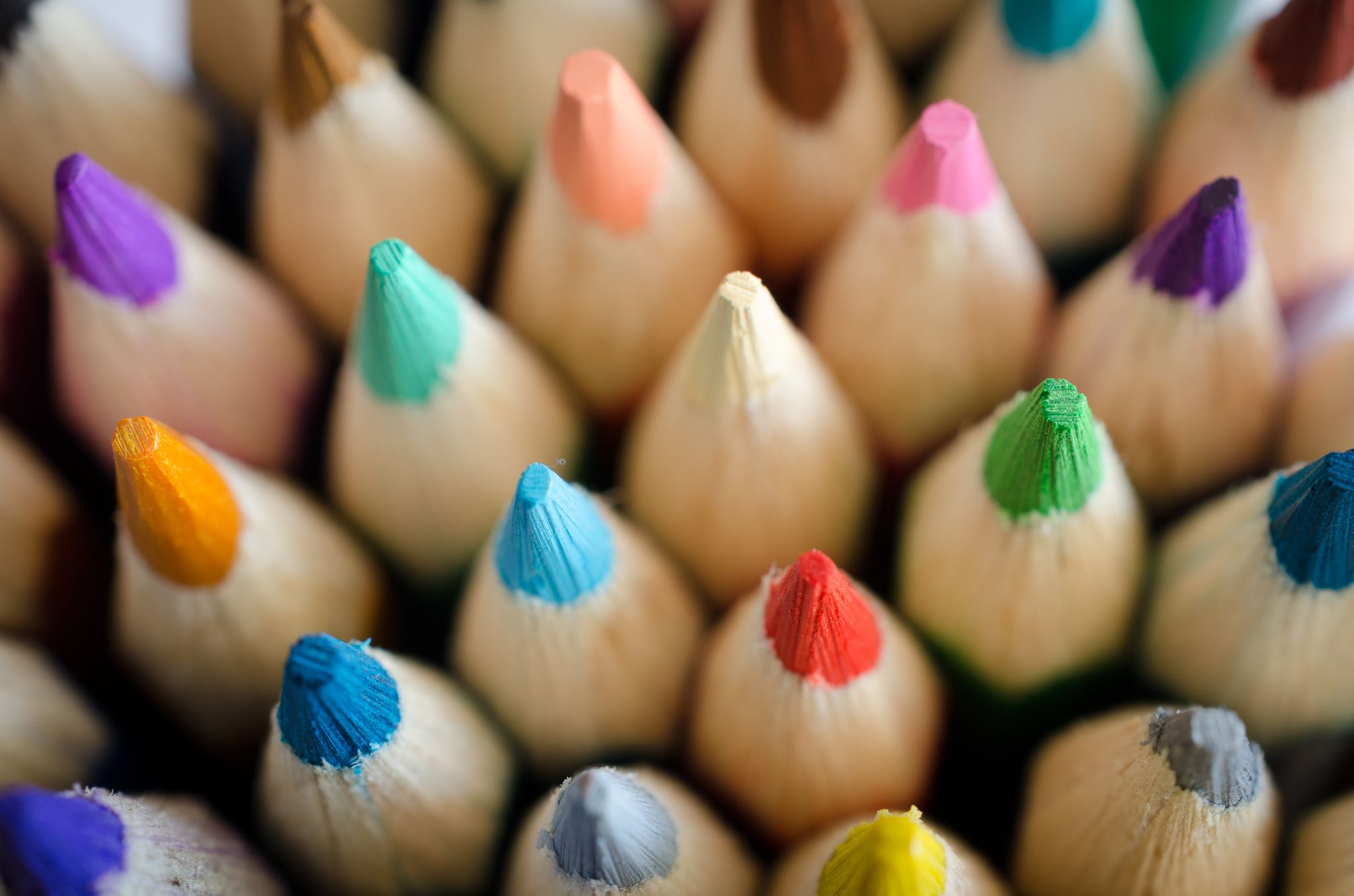 BRAICO’s Class 1/2
Friday, June 5, 2020
Table of Contents
Morning Message
Word Work
Reading
Writing
Math
Daily Physical Activity
Morning Message
Hello Kiddos,
Happy Friday! Are you time professionals now? Today, we will look for ‘ear’ words in our reading, read The Pout-Pout Fish again and test out our comprehension of the story, and look at calendar and dates in Math. I hope you all have a great weekend! See you Monday!
Happy Learning,
Mr. Braico
Reading
I can apply a variety of strategies to help solve words.
Step 1
Click and watch the video.
Step 2
Read a book from home or on RAZ kids.
Find any ‘ear’ words in your book. Remember if you get to a tricky word-look for chunks you know by using ‘Chunky Monkey’.
Step 3
Share your words you found with a parent or share it with Mr. Braico in an email or on your ClassDojo portfolio.
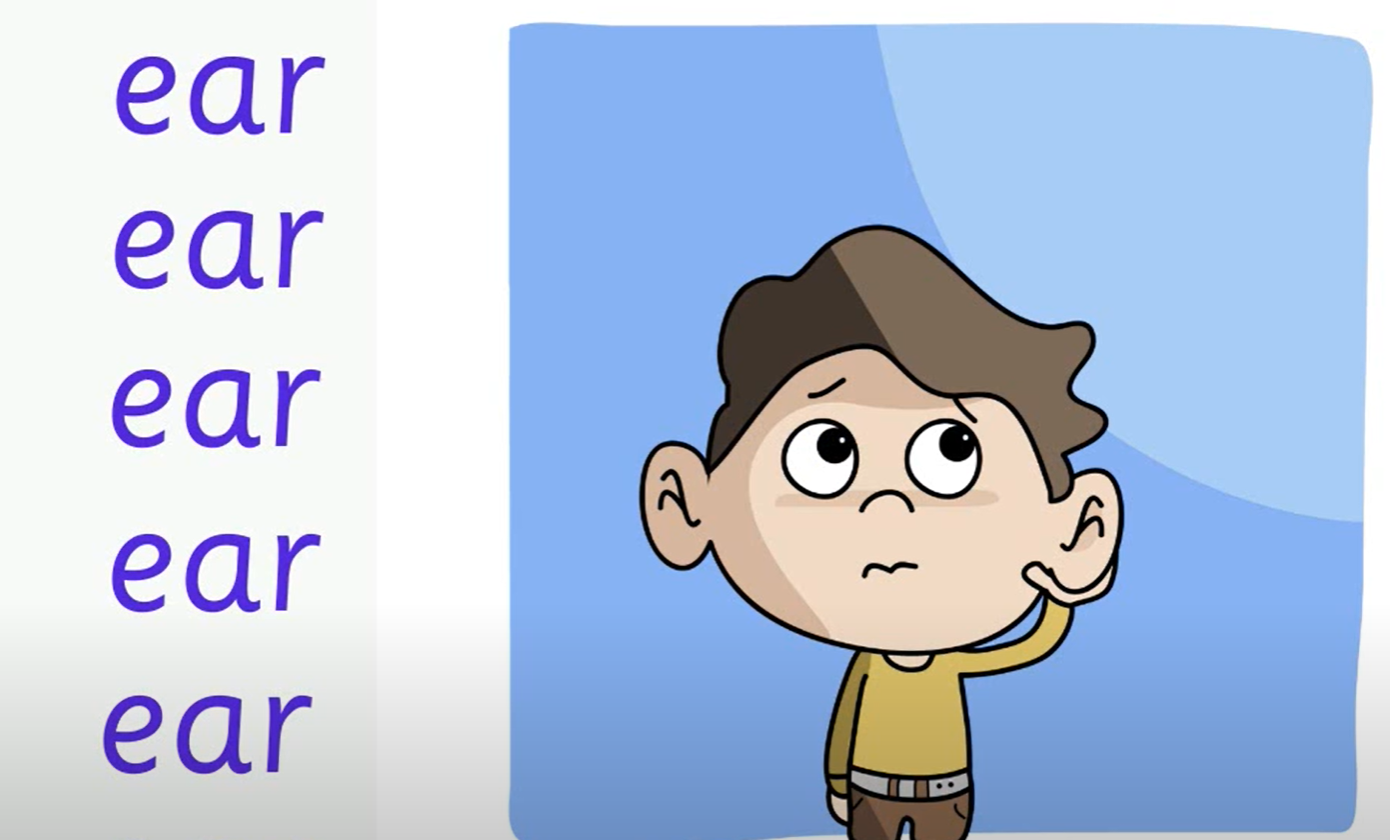 Writing
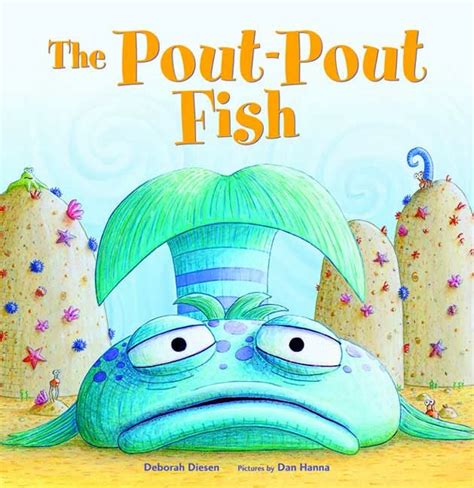 Step 1
Click the video to listen to Mr. Braico read The Pout-Pout Fish.

Step 2
Read and answer the questions from the comprehension test to see how well you remember the story.
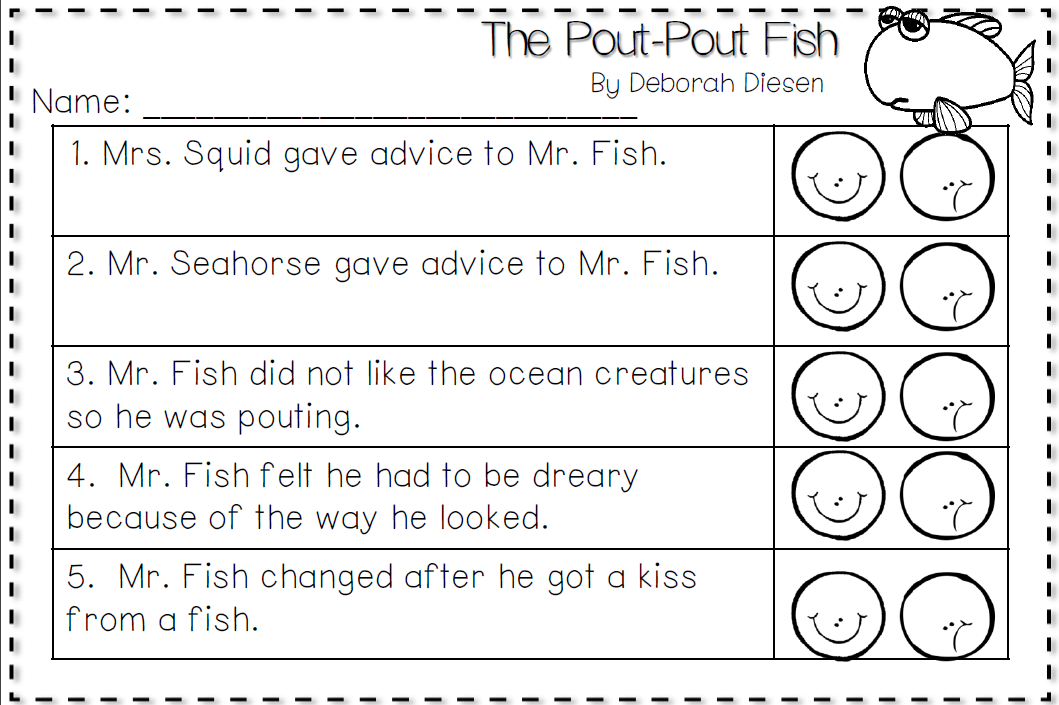 Writing
Step 3
Click this video and see the answers to the comprehension test. How did you do?
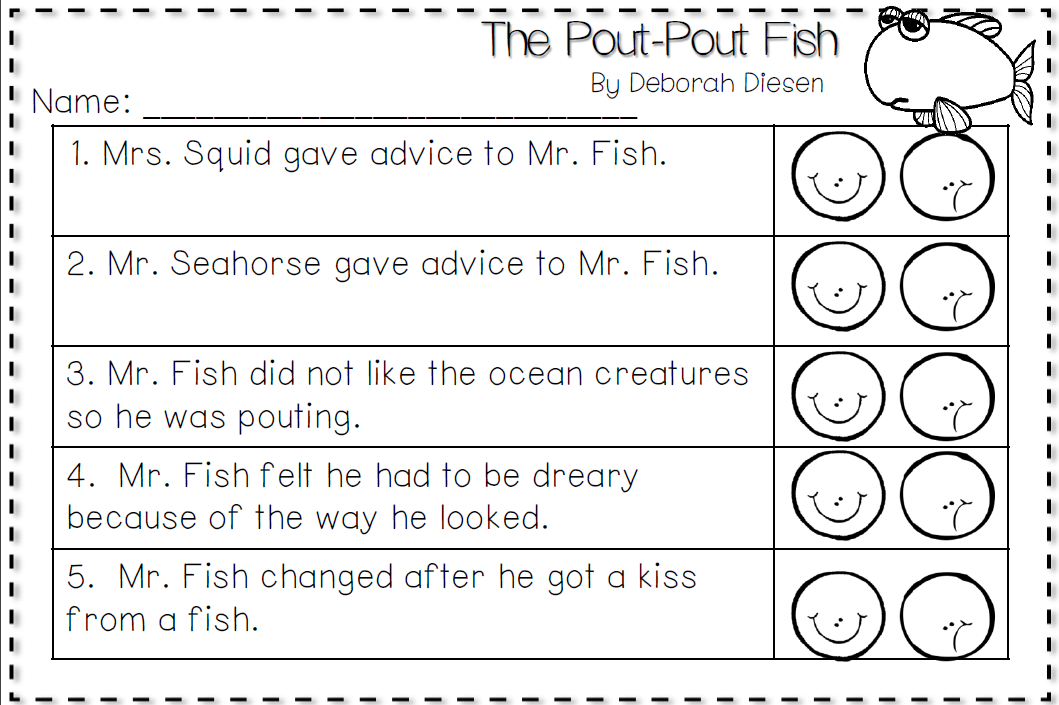 Math
I can relate the number of days to a week and months to a year to solve problems.
Step 1
Click the video to learn more about calendar and dates.
User: westminster1
Password: westie1
Step 2
Do the EASY or HARD quiz found under the video.
Step 3
Make a calendar.
Solve the word problem to find the date.
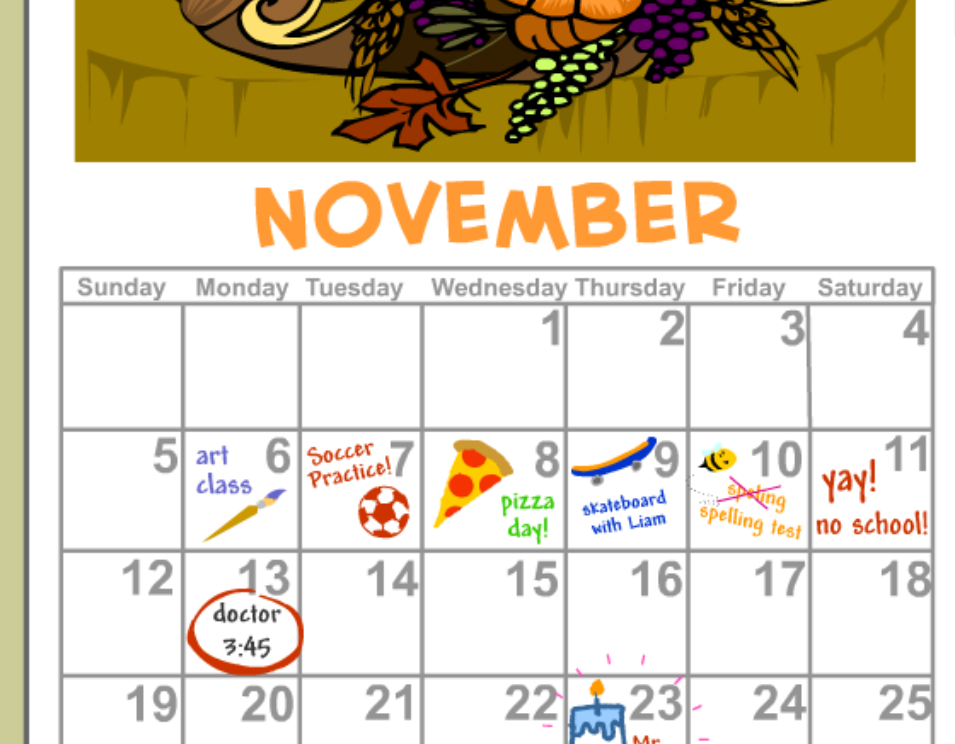 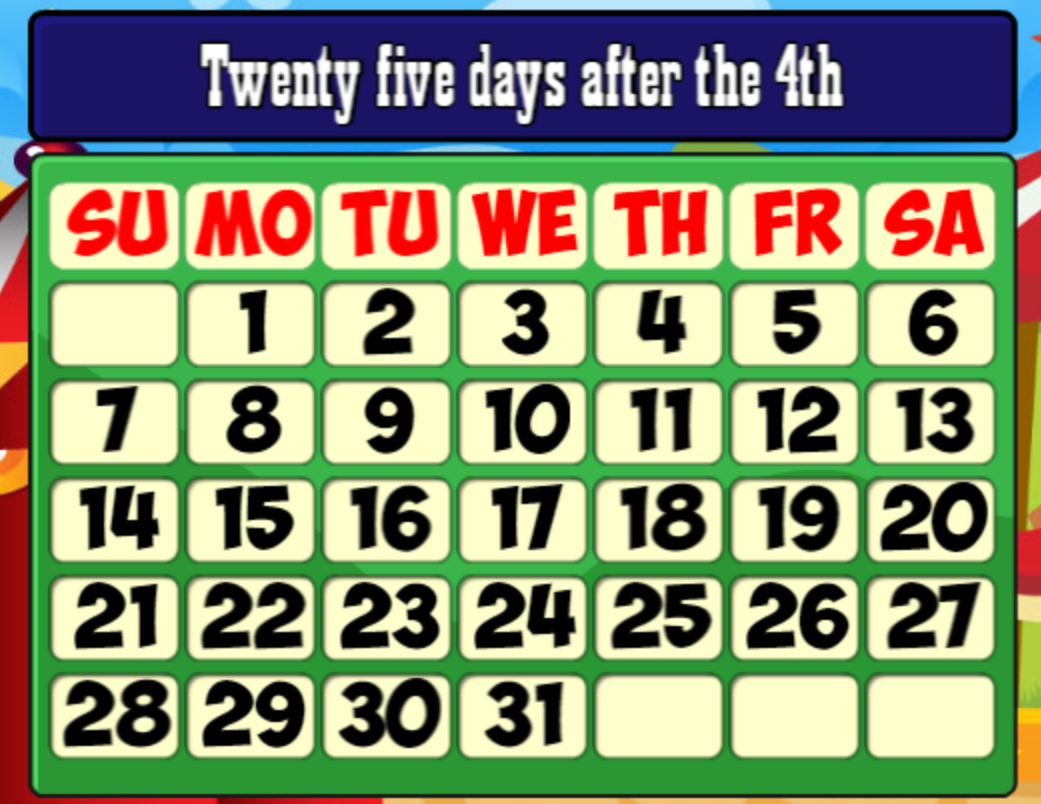 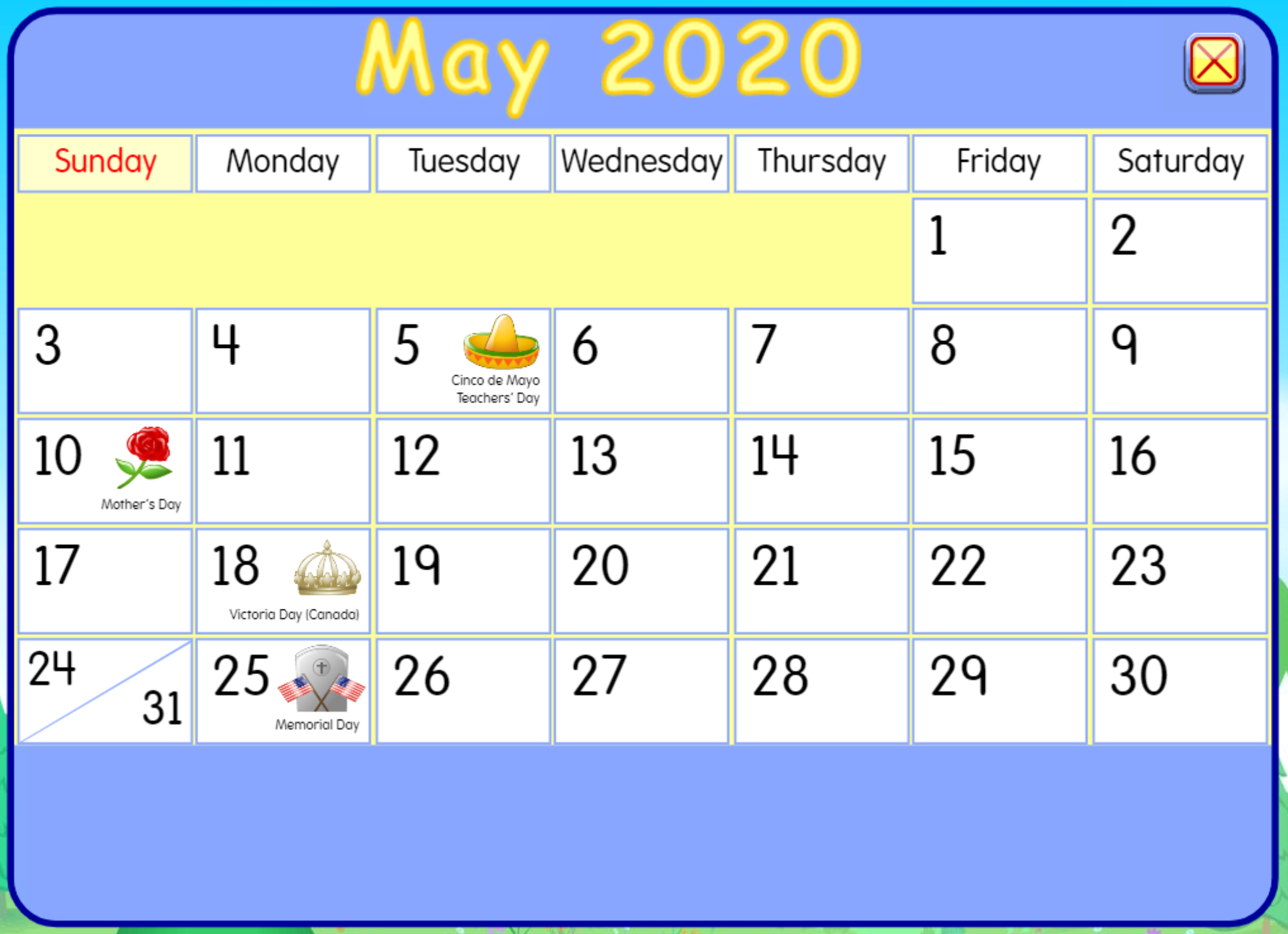 Daily Physical Activity
Choose one (or more) activities for your DPA.
GoNoodle
Fresh Start Fitness
Maximo
Calming Down
Mrs. McIntyre DPA
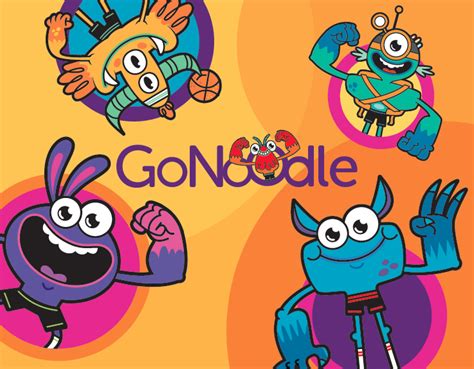